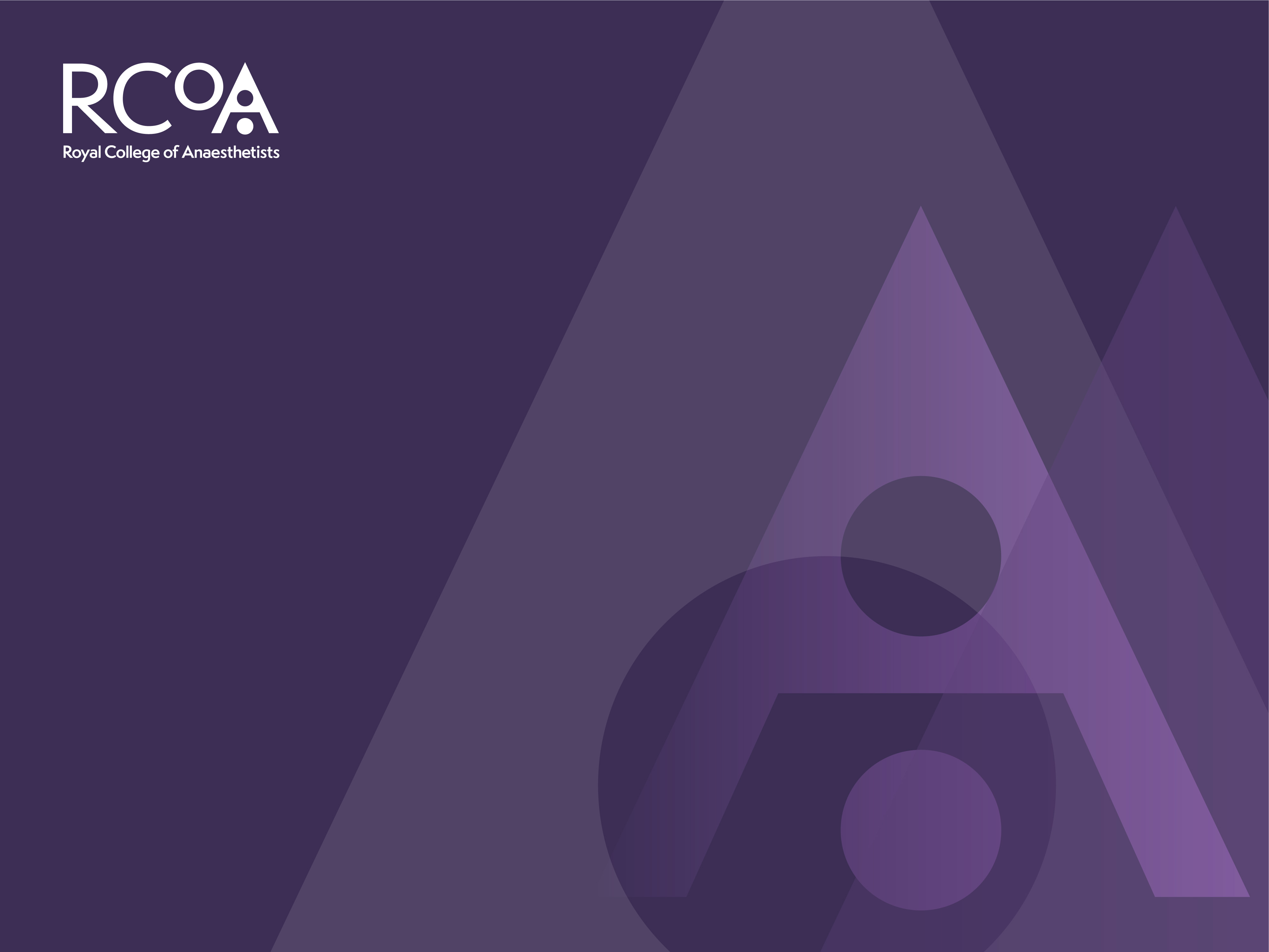 Theatre team trainingFlash Cards Starter Pack
Adapted from What if? flash card pack produced by Tom Burr & Barry Featherstone for East Kent Hospitals NHS Foundation Trust
User Guide
WHY? Preparation and planning helps us manage emergencies together as a team more effectively. The aim of this activity is to use verbal simulation to help raise our awareness of human factors which impact on patient safety.

WHEN? Set aside 5 minutes after theatre list safety team brief (huddle)

WHO? Where possible ALL team members should remain in the  room and participate
HOW?
The team selects a flashcard at random (if the team has already done that flashcard, select another)
The flashcard reader is the team member indicated by the colour code - the topic of the emergency scenario is not necessarily linked to the specialty of the reader
The team should have a collaborative discussion to answer the questions
Any learning points identified by the team should be written on the evaluation form
Ground Rules
Please follow these TEAM rules when running your flashcard simulation as this helps creates an environment for you to learn together
Flashcard Reader Key
Sheep Model of Human Factors
Adapted from flash card pack produced by Tom Burr & Barry Featherstone for East Kent Hospitals NHS Foundation Trust
Adapted from flash card pack produced by Tom Burr & Barry Featherstone for East Kent Hospitals NHS Foundation Trust
Adapted from flash card pack produced by Tom Burr & Barry Featherstone for East Kent Hospitals NHS Foundation Trust
Adapted from flash card pack produced by Tom Burr & Barry Featherstone for East Kent Hospitals NHS Foundation Trust
Adapted from flash card pack produced by Tom Burr & Barry Featherstone for East Kent Hospitals NHS Foundation Trust
Adapted from flash card pack produced by Tom Burr & Barry Featherstone for East Kent Hospitals NHS Foundation Trust
Adapted from flash card pack produced by Tom Burr & Barry Featherstone for East Kent Hospitals NHS Foundation Trust
Adapted from flash card pack produced by Tom Burr & Barry Featherstone for East Kent Hospitals NHS Foundation Trust
Adapted from flash card pack produced by Tom Burr & Barry Featherstone for East Kent Hospitals NHS Foundation Trust
Adapted from flash card pack produced by Tom Burr & Barry Featherstone for East Kent Hospitals NHS Foundation Trust
Adapted from flash card pack produced by Tom Burr & Barry Featherstone for East Kent Hospitals NHS Foundation Trust
Adapted from flash card pack produced by Tom Burr & Barry Featherstone for East Kent Hospitals NHS Foundation Trust
Adapted from flash card pack produced by Tom Burr & Barry Featherstone for East Kent Hospitals NHS Foundation Trust
Adapted from flash card pack produced by Tom Burr & Barry Featherstone for East Kent Hospitals NHS Foundation Trust
Adapted from flash card pack produced by Tom Burr & Barry Featherstone for East Kent Hospitals NHS Foundation Trust
Adapted from flash card pack produced by Tom Burr & Barry Featherstone for East Kent Hospitals NHS Foundation Trust
Adapted from flash card pack produced by Tom Burr & Barry Featherstone for East Kent Hospitals NHS Foundation Trust
Adapted from flash card pack produced by Tom Burr & Barry Featherstone for East Kent Hospitals NHS Foundation Trust
Adapted from flash card pack produced by Tom Burr & Barry Featherstone for East Kent Hospitals NHS Foundation Trust
Adapted from flash card pack produced by Tom Burr & Barry Featherstone for East Kent Hospitals NHS Foundation Trust
Adapted from flash card pack produced by Tom Burr & Barry Featherstone for East Kent Hospitals NHS Foundation Trust
Adapted from flash card pack produced by Tom Burr & Barry Featherstone for East Kent Hospitals NHS Foundation Trust
Adapted from flash card pack produced by Tom Burr & Barry Featherstone for East Kent Hospitals NHS Foundation Trust
Adapted from flash card pack produced by Tom Burr & Barry Featherstone for East Kent Hospitals NHS Foundation Trust
Adapted from flash card pack produced by Tom Burr & Barry Featherstone for East Kent Hospitals NHS Foundation Trust
Adapted from flash card pack produced by Tom Burr & Barry Featherstone for East Kent Hospitals NHS Foundation Trust
Adapted from flash card pack produced by Tom Burr & Barry Featherstone for East Kent Hospitals NHS Foundation Trust
Adapted from flash card pack produced by Tom Burr & Barry Featherstone for East Kent Hospitals NHS Foundation Trust
Adapted from flash card pack produced by Tom Burr & Barry Featherstone for East Kent Hospitals NHS Foundation Trust
Adapted from flash card pack produced by Tom Burr & Barry Featherstone for East Kent Hospitals NHS Foundation Trust
Adapted from flash card pack produced by Tom Burr & Barry Featherstone for East Kent Hospitals NHS Foundation Trust
Adapted from flash card pack produced by Tom Burr & Barry Featherstone for East Kent Hospitals NHS Foundation Trust